Projet IA 2020
Projet IA 2020
Visual question answering :-)
(https://en.wikipedia.org/wiki/Question_answering)
Projet IA 2020
Visual question answering
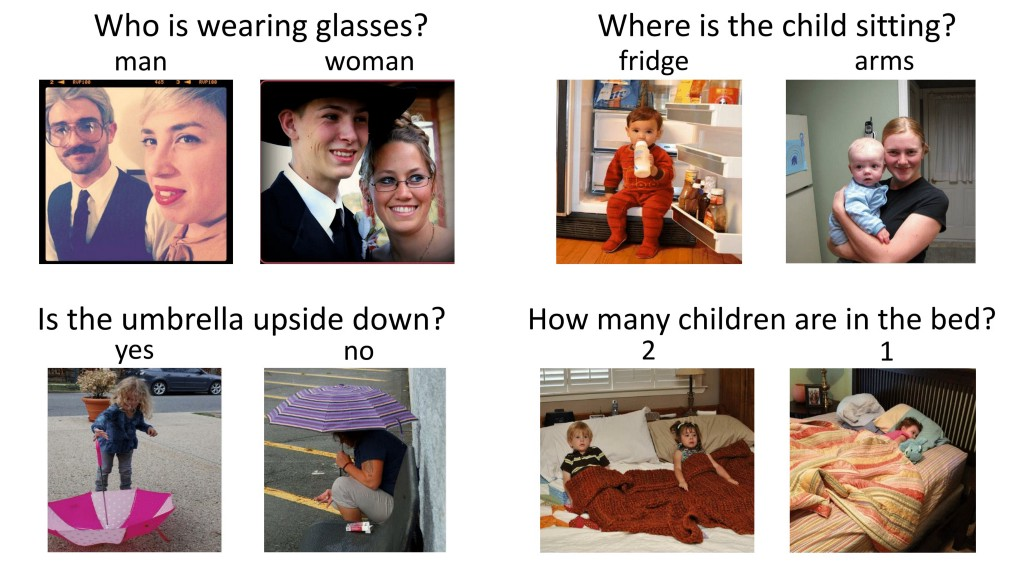 Projet IA 2020
Visual question answering
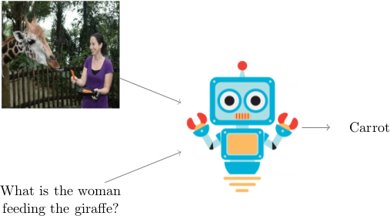 Projet IA 2020
Visual question answering
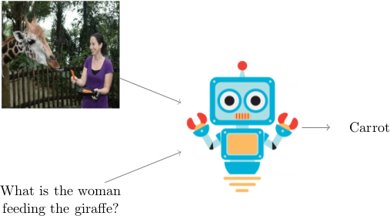 Classification task
Projet IA 2020
Visual question answering
VQA v2 dataset (https://visualqa.org)
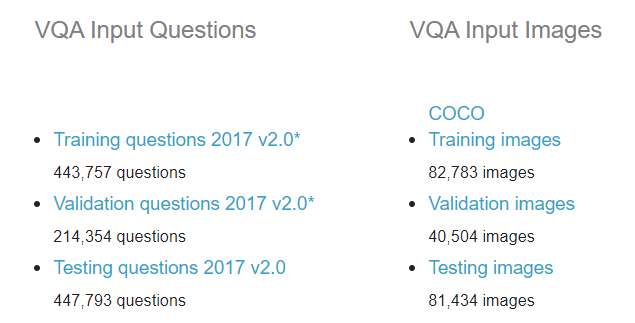 Projet IA 2020
Visual question answering
VQA v2 dataset (https://visualqa.org)
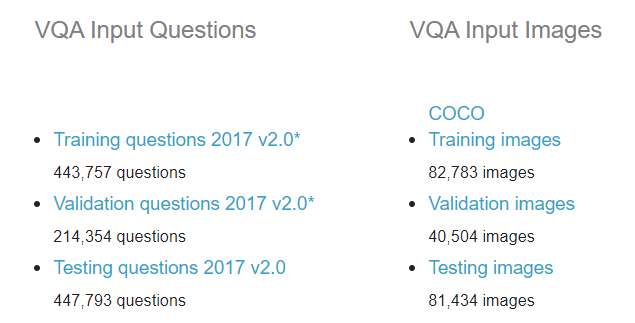 1000 réponses possibles:
Un peu trop pour le projet
Projet IA 2020
Visual question answering
MiniVQA : Subset de VQA v2 avec 100 réponses
Environ:
50,000 questions de training
6,300 questions de validation
6,300 question de test (challenge)

Sur ~ 30,000 images
Projet IA 2020
Visual question answering
MiniVQA challenge
Compétition par groupe de 2 :
Vous allez vous battre sur un leaderboard kaggle.
But : Meilleur accuracy sur le test split
Projet IA 2020
Visual question answering
Architecture
1
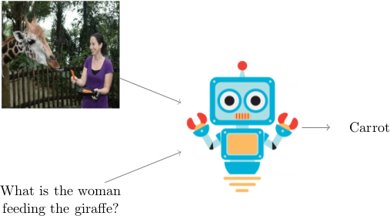 2
3
Projet IA 2020
Visual question answering
Architecture
1 : CNN
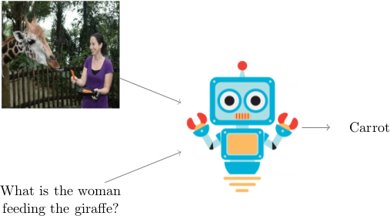 2 : Classif avec Cross-entropy
3 = ????
Projet IA 2020
Visual question answering
Pour les questions, on va utiliser un modèle préentrainé:
Projet IA 2020
Visual question answering
Pour les questions, on va utiliser un modèle préentrainé:
BERT : bidirectional encoder representations from transformers
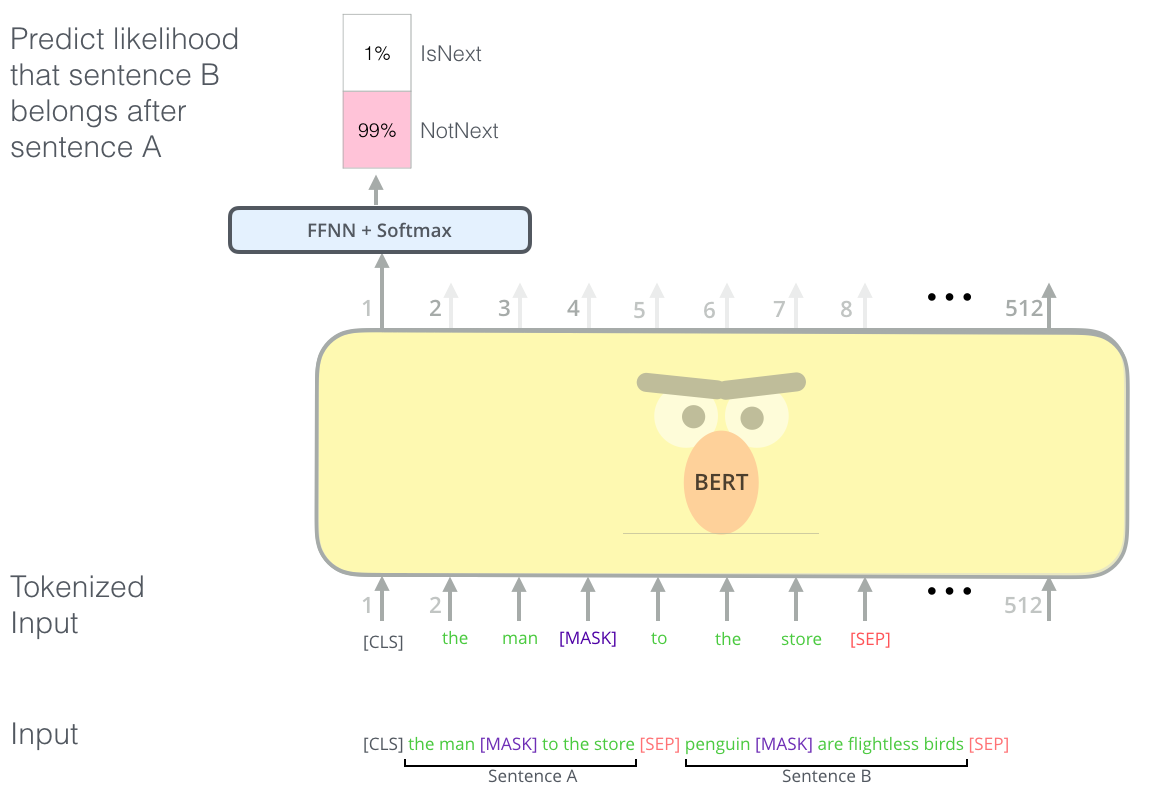 Projet IA 2020
Visual question answering
Pour les questions, on va utiliser un modèle préentrainé:
BERT : bidirectional encoder representations from transformers
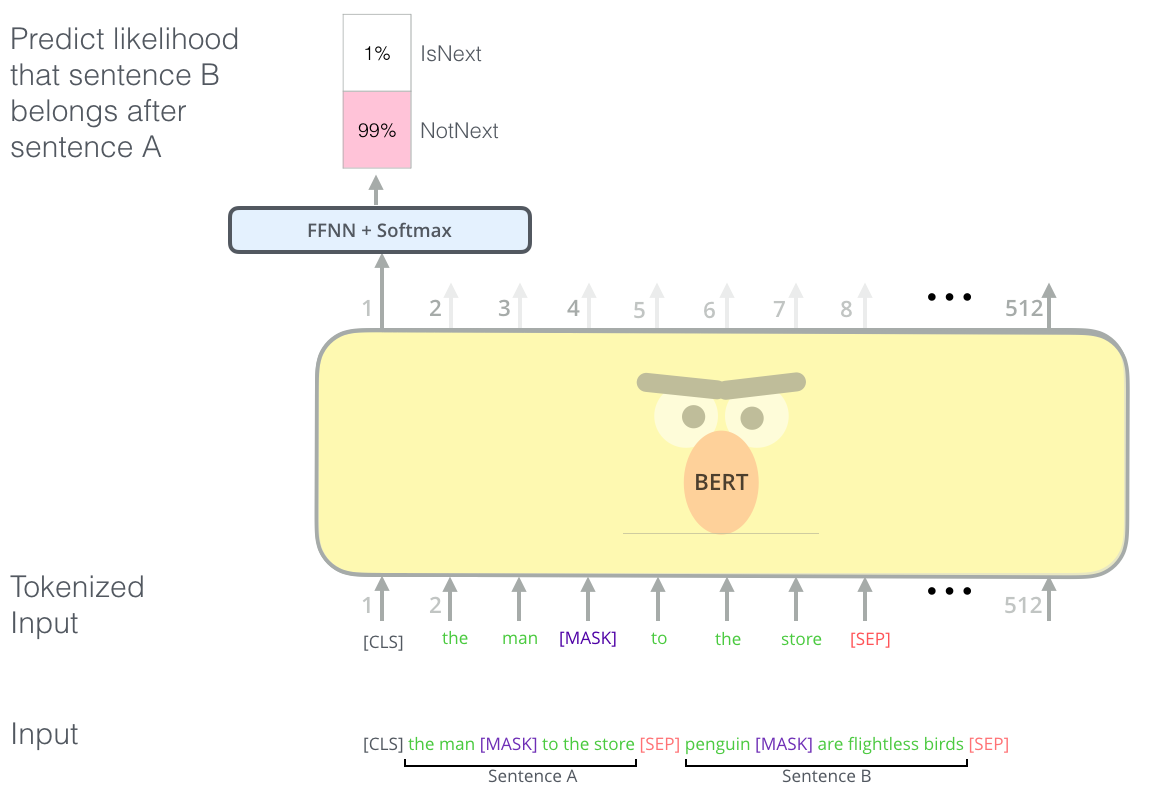 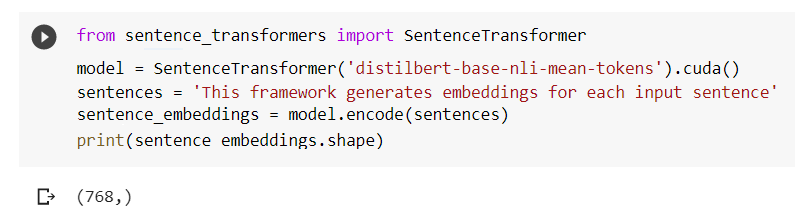 Projet IA 2020
Visual question answering
Comment fusionner les représentations ?
Projet IA 2020
Visual question answering
Comment fusionner les représentations ?
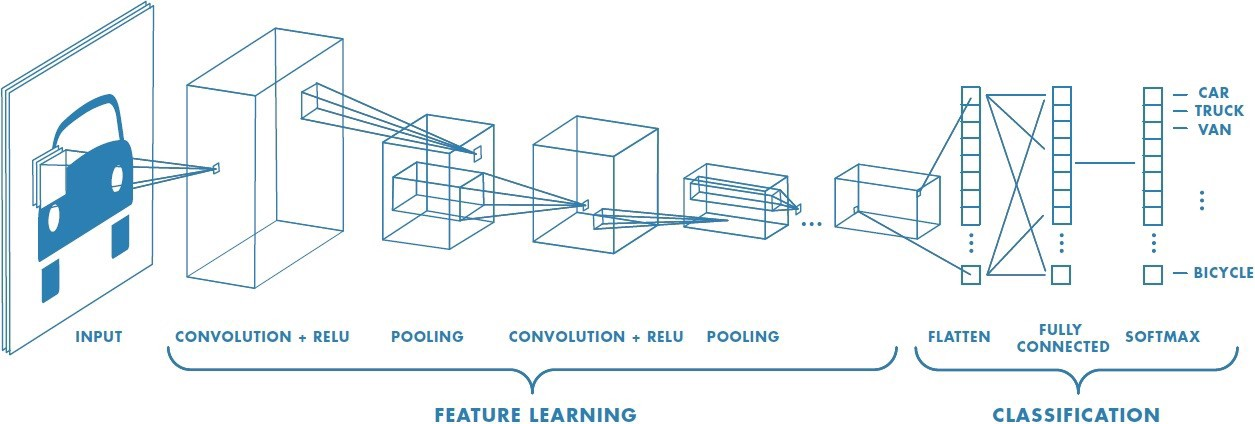 Projet IA 2020
Visual question answering
Comment fusionner les représentations ?
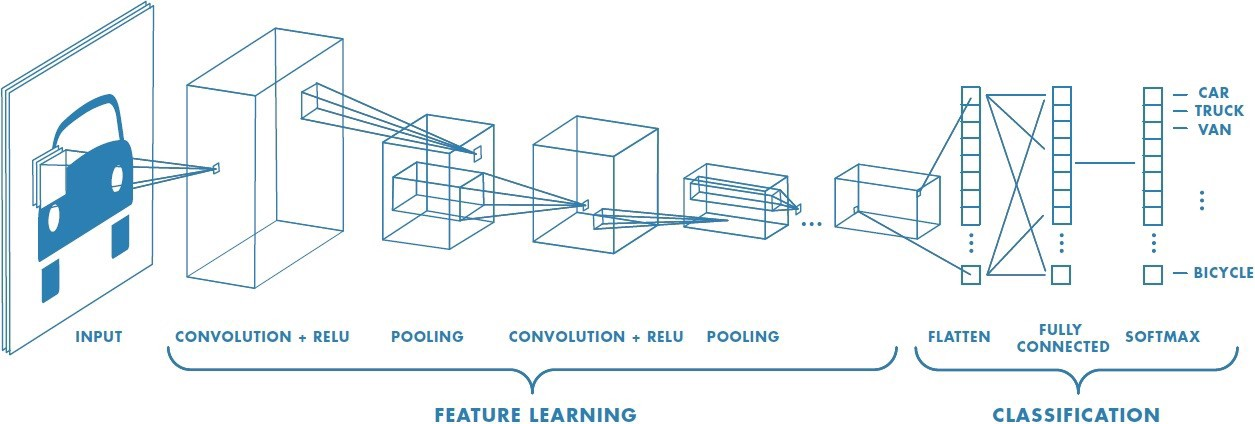 Projet IA 2020
Visual question answering
Comment fusionner les représentations ?
|v| = 500
Embedding bert : 768
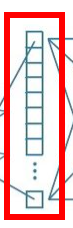 Projet IA 2020
Visual question answering
Comment fusionner les représentations ?
|v| = 500
Embedding bert : 768
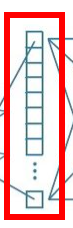 -> Concaténer (torch.cat) -> représentation de 1268
Projet IA 2020
Visual question answering
Comment fusionner les représentations ?
|v| = 500
Embedding bert : 768
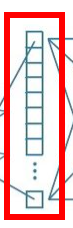 -> Concaténer (torch.cat) -> représentation de 1268

-> Additionner (mais il faut que les vecteurs aient 
la même taille --> nn.Linear (+ non linearité ?))
Projet IA 2020
Visual question answering
Challenge : comment maximiser ses performances ? 
Plein de techniques, il faut chercher sur internet
Projet IA 2020
Visual question answering
Challenge : comment maximiser ses performances ? 
Plein de techniques, il faut chercher sur internet

- Dropout
- Model ensembling
- Lr scheduler (cf pytorch doc)
- early stop
Projet IA 2020
Visual question answering
Comment faire plein d'expérience ? 
> > Il faut un dataloader efficace ! 

Utiliser ses talents d'informaticien